ADHD and Artificial Intelligence: Strategic tools and practices for students with ADHD.
Tiana Blazevic 
Disability Support Project Officer
The University of Adelaide
Live demonstration of Gen A.I tools
Brief history of Gen A.I and Terminology: what is LLM and what is RAG?
New research on Gen A.I in Higher Ed 
 Current Literature on ADHD, Gen A.I and reading comprehension 
Analysis and anecdotes of the benefits of those tools
Agenda
2
Gen AI Declaration
I have used different Gen AI tools to create this presentation. 
This includes imputing information that I have written into a Gen AI tool that creates diagrams and visuals called Napkin AI. I have also used ChatGPT to help explain key concepts that relate directly to this presentation.
3
My ADHD and it's Cognitive Overload
Brain moves too fast 
Brain moves too slow 
Brain does not move at all
Brain feels paralysed
Brain forgets everything
Brain also remembers very niche specific things (like the different types of mummification in the Old Kingdom of Egypt that I read about when I was 8).
4
Live tutorial 20 minutes: Chaos Converted Systems
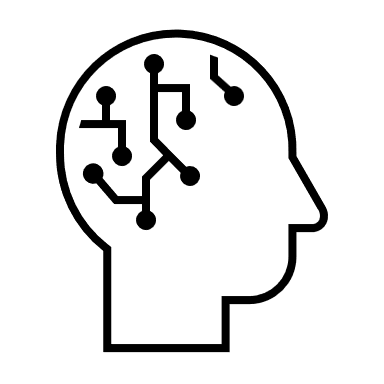 5
Let's do a temperature check
Are you feeling amazed at the capabilities of these gen AI tools or frightened? Or maybe it's both?
6
A brief history of Artificial Intelligence
7
Introduction to AI: recommended reads.
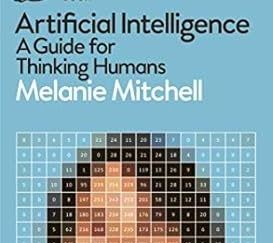 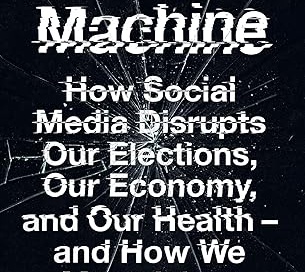 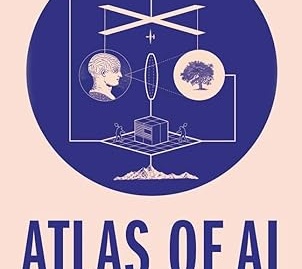 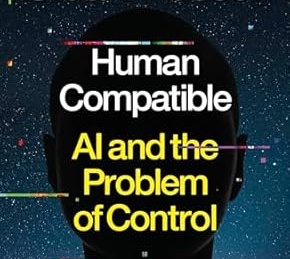 Artificial Intelligence: A Guide for thinking humans
Melanie Mitchell
The Hype Machine 
Sinan Aral
Atlas of AI Power, Politics, and the Planetary Cost of AI
Kate Crawford
Human Compatible: AI and the Problem of Control
Stuart Russell
8
Humans vs. Artificial Intelligence
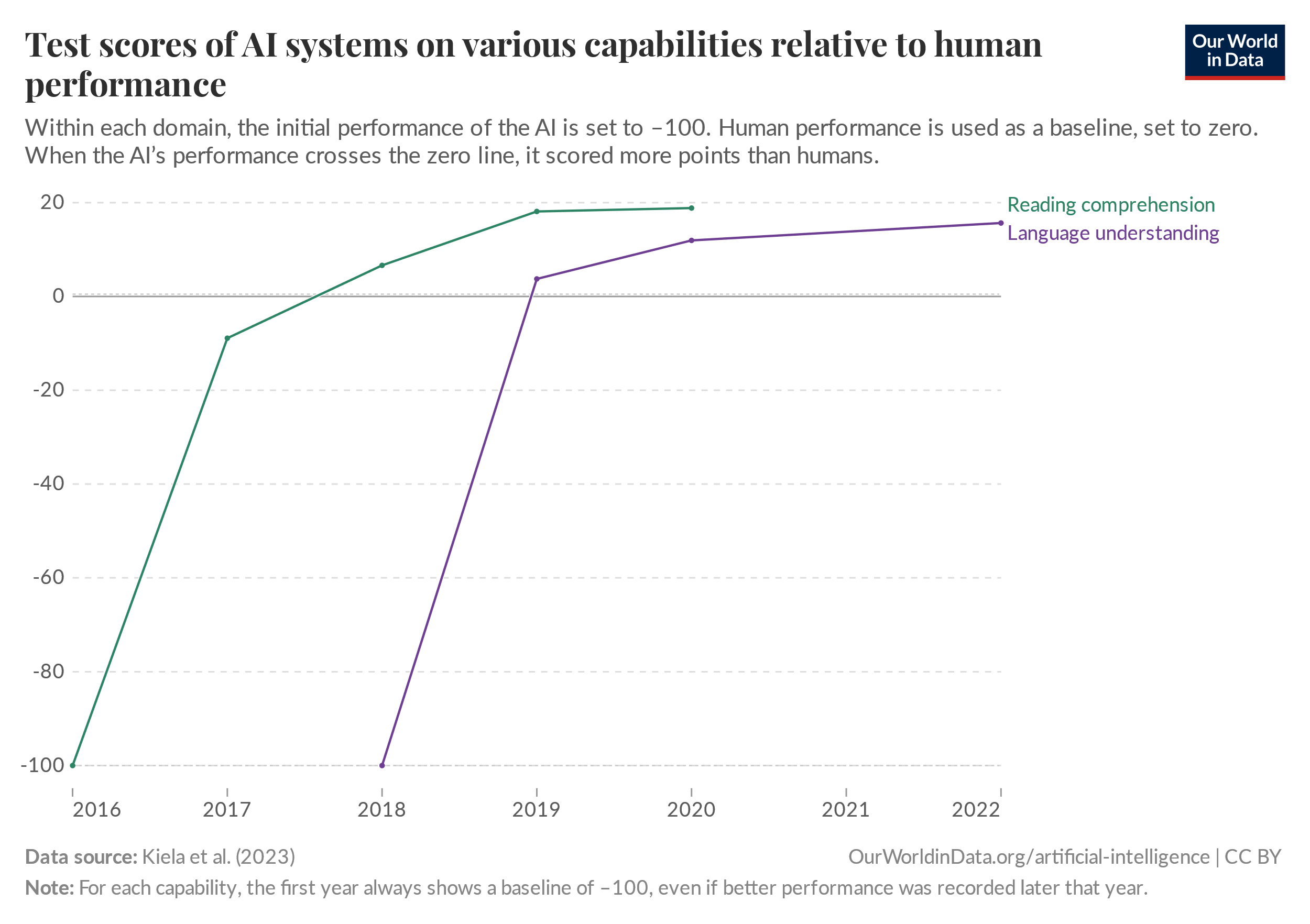 Human performance is set at a baseline of zero


Reading comprehension 
 18.85
Language understanding  15.61
9
Humans vs. Artificial Intelligence
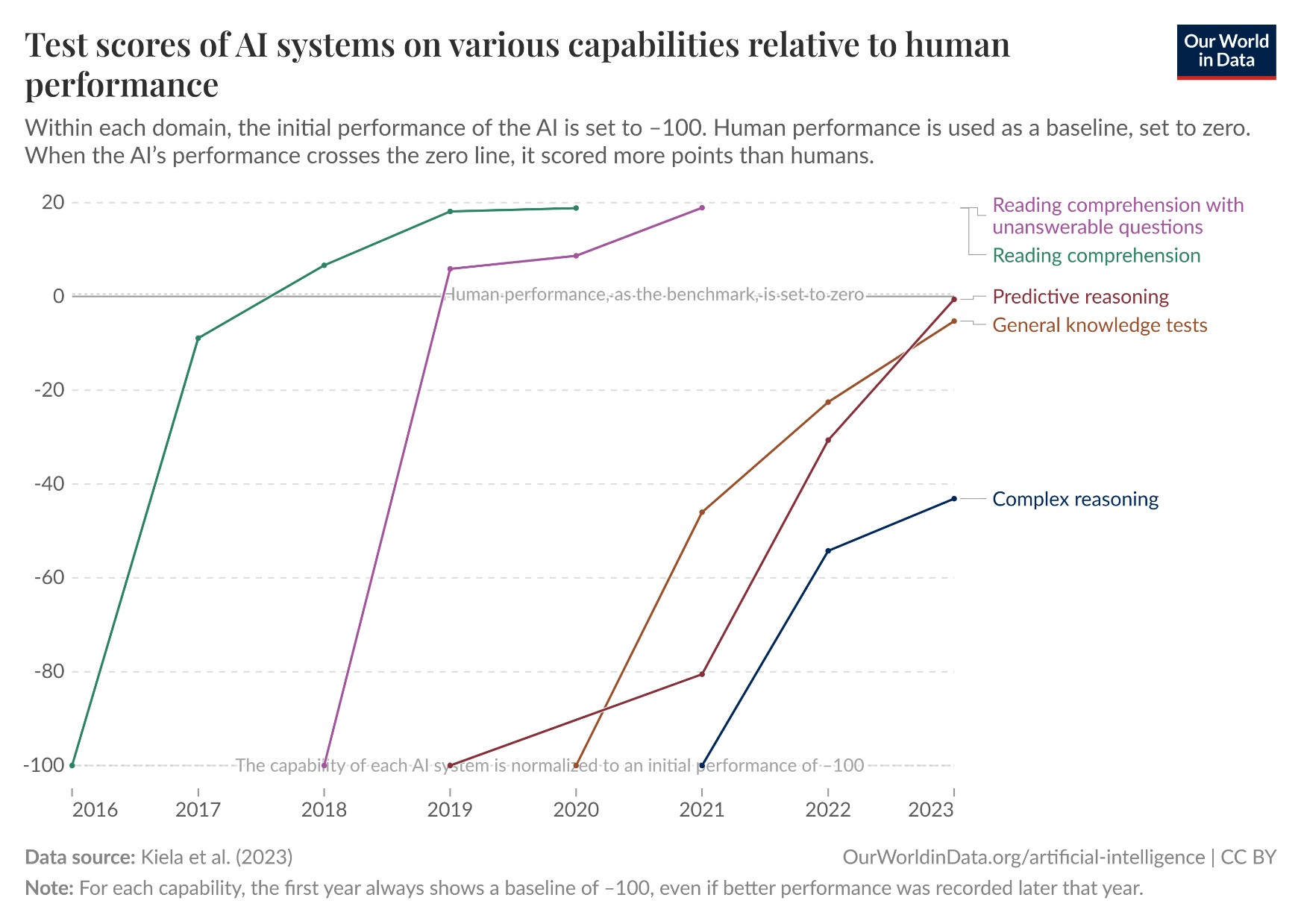 "It is important to remember that while these are remarkable achievements and show very rapid gains, they are the results of specific benchmarking tests. Outside of tests, AI models can fail in surprising ways and do not reliably achieve performance comparable to human capabilities."
10
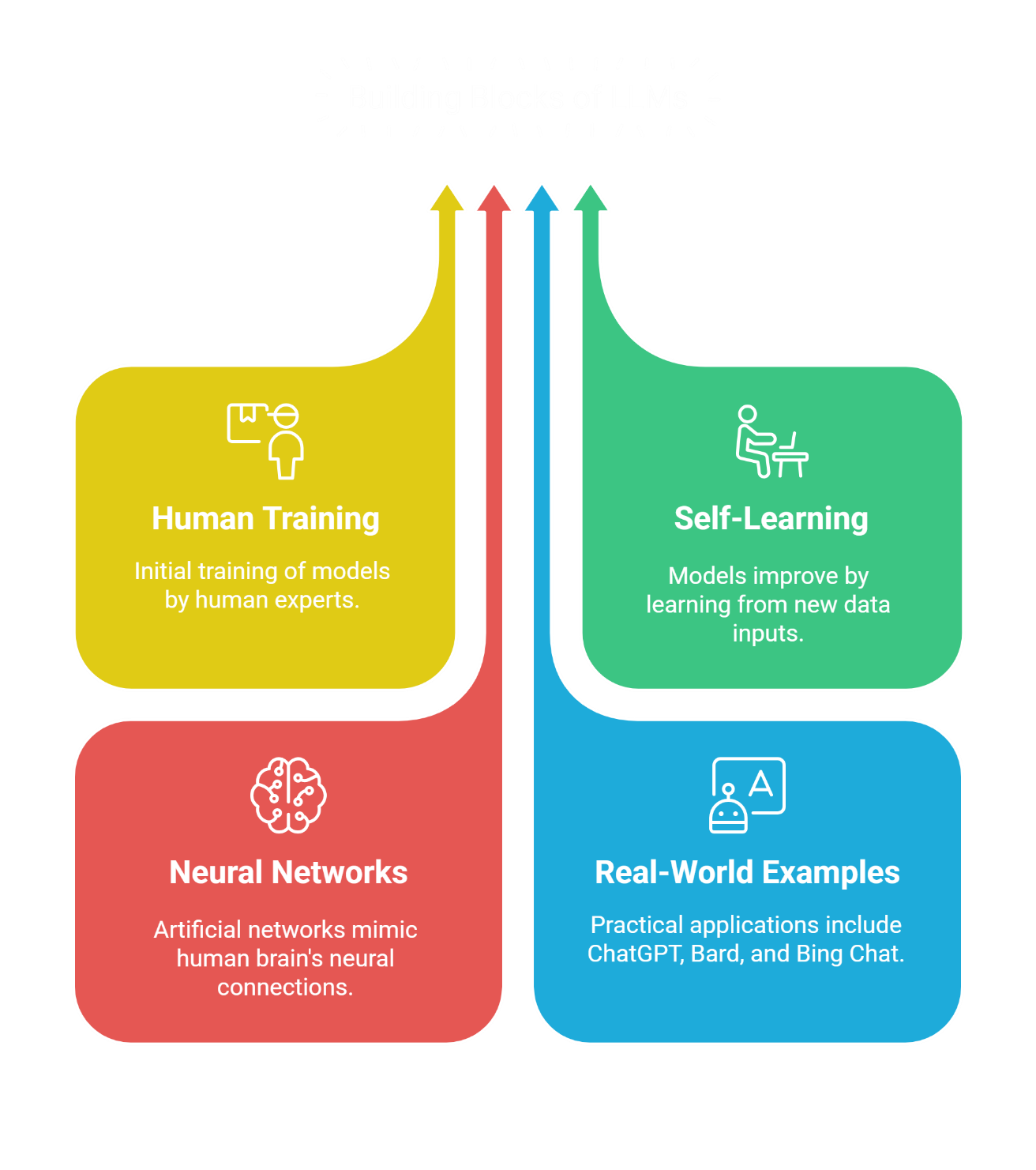 Terminology: LLM
Large Language Models (LLM). This type of Gen AI can recognise and generate text. 
LMM models are machine learning but are first trained by humans. LMM systems can also learn from themselves as more information is inputted. 
In order to enable this type of deep learning, LLMs are built on neural networks. Just as the human brain is constructed of neurons that connect and send signals to each other, an artificial neural network (typically shortened to "neural network") is constructed of network nodes that connect with each other.
This visual above was created by Napkin AI based on these dot points on the slide.
11
Terminology: RAG
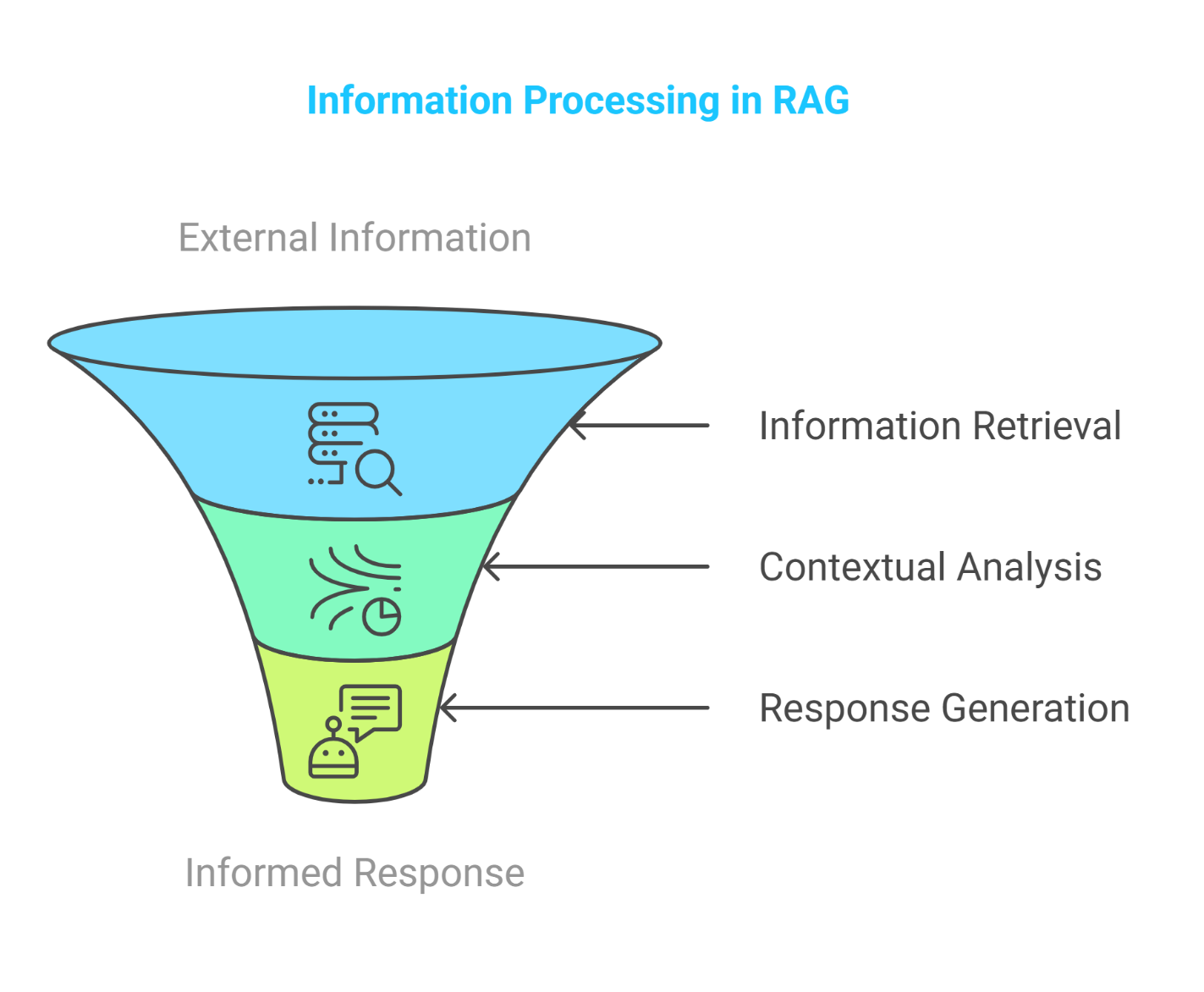 Retrieval-augmented generation (RAG) 
Retrieval – The AI searches for relevant information from external sources (like documents, databases, or the web).
Generation – The AI then uses that retrieved information to generate a more informed and contextually accurate response.
This visual above was created by Napkin based on the dot points on this slide
12
The Odyssey Problem
Κυνώπιδος Kunopidos  κύων (kúōn, “dog”) +‎ ὤψ (ṓps, “eye”) +‎ -ης (-ēs).As you can see ChatGPT did not get it right…but neither did the humans.
My Chagpt Prompt: 
Can you translate this line for me from the Odyssey Book 4.145 κεῖνος ἀνήρ, ὅτʼ ἐμεῖο κυνώπιδος εἵνεκʼ Ἀχαιοὶ
The line you provided is from Homer's Odyssey, Book 4, line 145. Here's a translation:
"That man, for whom the Achaeans [came] because of my dog's head."
To break it down:
κεῖνος ἀνήρ = "That man"
ὅτʼ ἐμεῖο = "when it was because of me"
κυνώπιδος = "of the dog's head" or "of the dog-headed one" (this is a reference to an insult, suggesting the man's appearance is like that of a dog)
Ἀχαιοὶ = "the Achaeans" (a term used to refer to the Greeks in general)
The phrase refers to a situation where the Achaeans are gathered or influenced by a person's appearance or actions that are metaphorically likened to a dog's head, possibly in a negative or derogatory sense.
This line is a part of a context where a character refers to another and their involvement or the consequences of their actions. The "dog's head" image could be symbolic or insulting, as often the "dog" in Homeric texts suggests a lack of honor or an untrustworthy character.
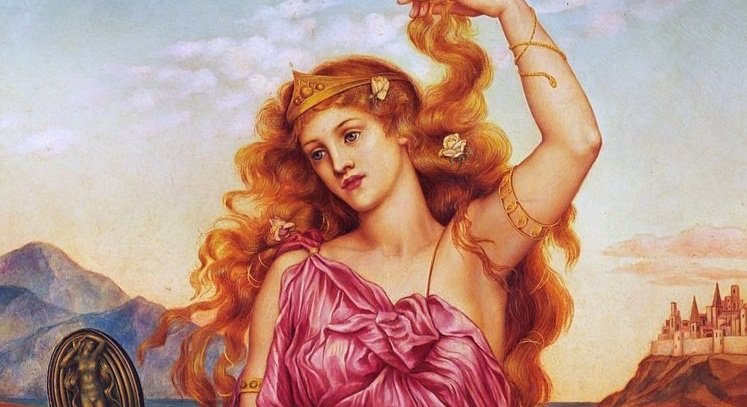 13
Let’s address two important things for students
Academic Integrity
Overreliance
I always preface every conversation with the following: 
Have you revised on the Gen AI policy of the university? 
What can you tell me about the policy? 
Have you discussed your use of Gen AI with the course coordinator or tutor?
I also always preface every conversation with the following: 
Overreliance on AI can become an issue and reduce skills in other areas. 
When you use it, be critical about why you are using it in the same way that you should be critical about what you are reading, what you are watching etc.
14
Discuss the problems with AI: ethical and environmental
Environmental
Ethical
"For its part, the International Energy Agency estimates that in 2026, the increase in electricity consumption by data centres, cryptocurrencies and AI could amount to between 160 and 590 TWh compared with 2022. This is equivalent to the electricity consumption of Sweden (low estimate) or Germany (high estimate)." (Polytech Insights 2024).
Misinformation & Hallucinations.
Academic Integrity 
Biases and modelling 
Accessibility of the technology 
Not to mention Gen AI in Art, such as the recent use of Hayao Miyazaki famous art style of Studio Ghibli by ChatGPT. Klee, Miles. “Miyazaki Fans Sure Are Pissed About ChatGPT’s Studio Ghibli AI Slop.” Rolling Stone (blog), March 28, 2025. https://www.rollingstone.com/culture/culture-news/miyazaki-chatgpt-ai-slop-1235305906/.
15
New Edited Volumes
Sue Beckingham et al., eds., Using Generative AI Effectively in Higher Education: Sustainable and Ethical Practices for Learning, Teaching and Assessment (London: Routledge, 2024), 
Kayoko Enomoto, Richard Warner, and Claus Nygaard, Generative Artificial Intelligence in Higher Education (La Vergne, UNITED KINGDOM: Libri Publishing Limited, 2024), 
Isaias, Pedro, Demetrios G. Sampson, and Dirk Ifenthaler, eds. Artificial Intelligence for Supporting Human Cognition and Exploratory Learning in the Digital Age. Cognition and Exploratory Learning in the Digital Age. Cham: Springer Nature Switzerland, 2024.
16
Positive Findings: Tamdjidi and Pagès Billai  2023
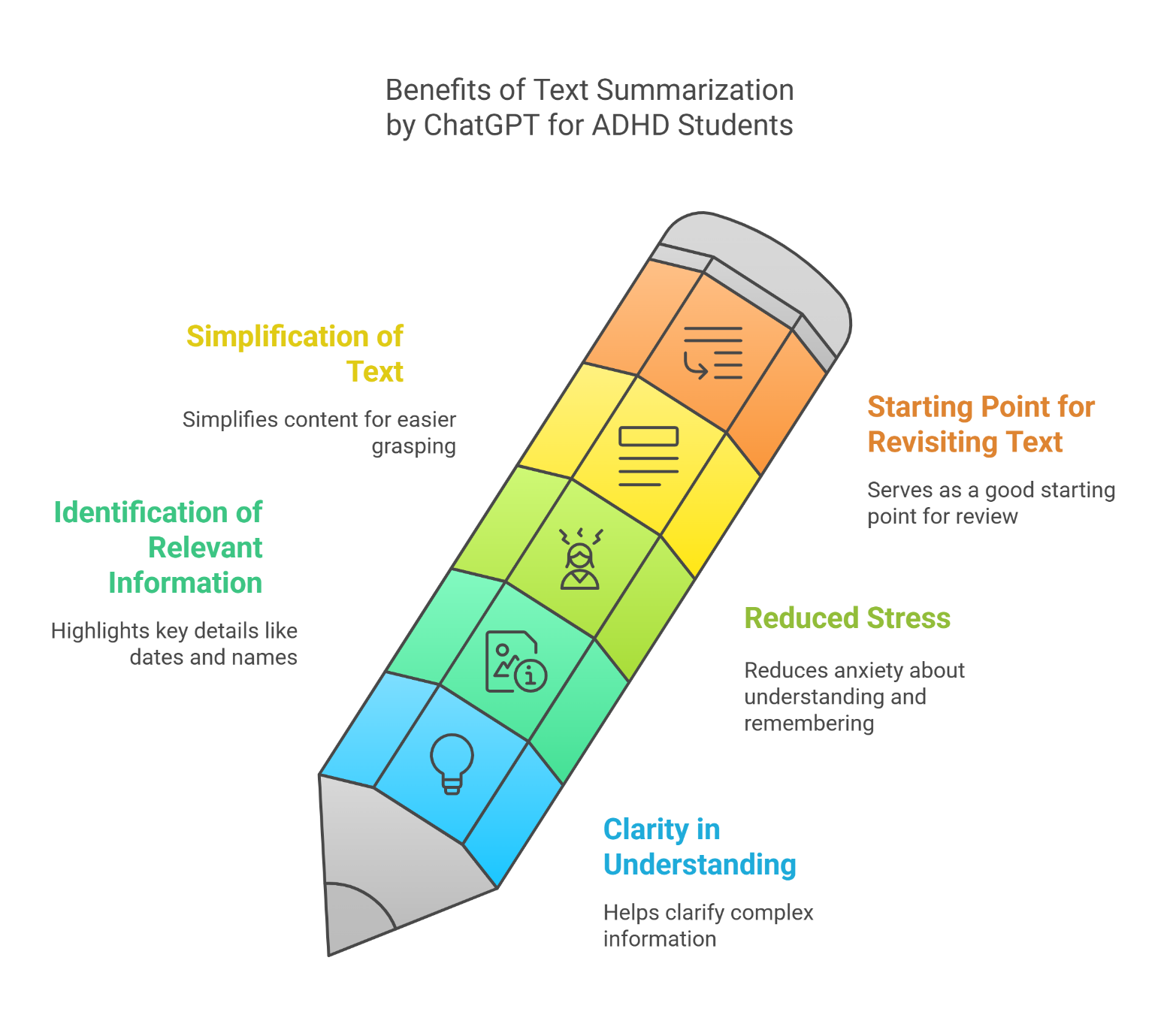 "Out of nine participants, four mentioned that they found it helpful to request a summary. One participant expressed that they liked the summary because they had trouble understanding a paragraph, even after rereading it several times. Another participant mentioned having difficulty comprehending text with many dates and names and found the summary feature helpful in identifying relevant information. They also said that the summary made it clearer which people were in the text, so they were not mixed up. One participant said that they felt less stressed about understanding and remembering the text because they could ask for a summary. Another participant mentioned that the summary was a good starting point for revisiting the text. One participant claimed that the summary simplified the text, which they thought was helpful.”
Tamdjidi, Ronya, and Dante Pagès Billai. ChatGPT as an Assistive Technology to Enhance Reading Comprehension for Individuals with ADHD, 2023.
This visual above was created by Napkin based on the findings of Tamdijdi and Billali 2023.
17
Negative Findings: Tamdjidi and Pagès Billai 2023
"One participant stated that they became more impatient with ChatGPT and did not have the energy to read the whole text after receiving a summary. In the second text, they went through it more carefully and took more mental notes for themselves. Another participant stated that they believe that ChatGPT as a tool for reading text can be both good and bad, but that they may not be motivated to read since they have a summary."
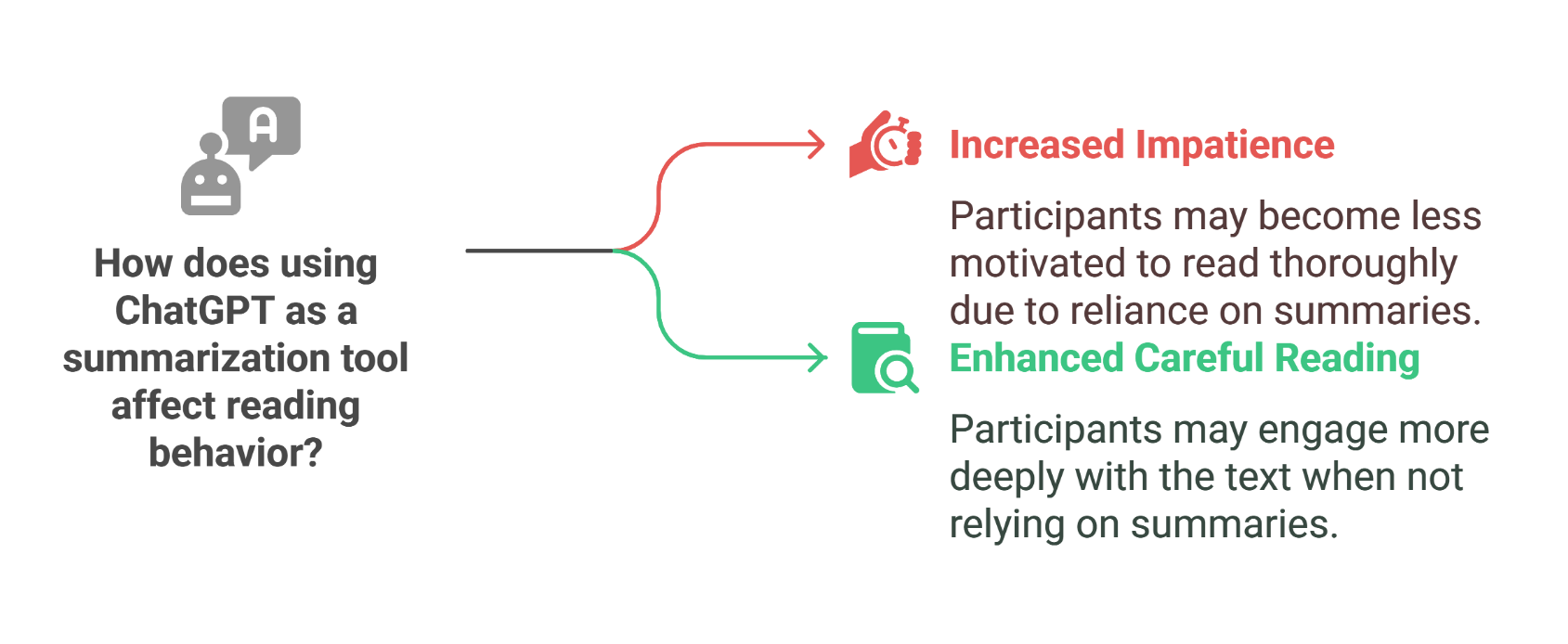 This visual above was created by Napkin based on the findings of Tamdijdi and Billali 2023.
18
My thoughts on why students, like myself, with ADHD might turn to AI systems.
It goes beyond just reading comprehension, it also helps with managing executive function and taking the first step into study mode
Feelings of paralysis are not as high
Provides a curated list for a busy brain
Humanises academic writing
Soft launches you into study through audio assisted functions
Allows for 24/7 interactivity – however overreliance is an issue
19
M’hammed Abdous, Betty Rose Facer, and Cherng-Jyh Yen, “Academic Effectiveness of Podcasting: A Comparative Study of Integrated versus Supplemental Use of Podcasting in Second Language Classes,” Computers & Education 58, no. 1 (January 1, 2012): 43–52. 
Podcasting is effective BUT needs to be supplemented and scaffolding correctly for better learning outcomes.
Notebook LM's audio generation
20
Benefits of Audio for Cognitive Overload and Motivation
The finding that AI-assisted audio-learning increased motivation aligns with predictions based on Self-Determination Theory – stating that feelings of autonomy, competence and relatedness promote motivation 
Audio-learning potentially enhanced students' feelings of autonomy by allowing them to engage with learning materials in flexible settings – on the go or while multitasking.
This flexibility, combined with the lower cognitive demands of listening compared to reading, as posited by Cognitive Load Theory, may have contributed to increased feelings of competence.
 Additionally, listening to a human voice, even when AI-generated, could have fostered a sense of social relatedness, further boosting motivation. 
Jafarian, Nanda R., and Anne-Wil Kramer. 2025. “AI-Assisted Audio-Learning Improves Academic Achievement through Motivation and Reading Engagement.” Computers and Education: Artificial Intelligence 8 (June):100357.
21
Reading is a roll of the dice for students with ADHD.
In line with their hypothesis, the results for interest value in reading showed that a strong interest in reading was related to a higher level of positive emotions before a reading task among all students.
Päivinen, Maria, Kenneth Eklund, Riikka Hirvonen, Timo Ahonen, and Noona Kiuru. 2019. “The Role of Reading Difficulties in the Associations between Task Values, Efficacy Beliefs, and Achievement Emotions.” Reading & Writing 32 (7): 1723–46.
22
Napkin AI: reducing heavy texts and trying another format
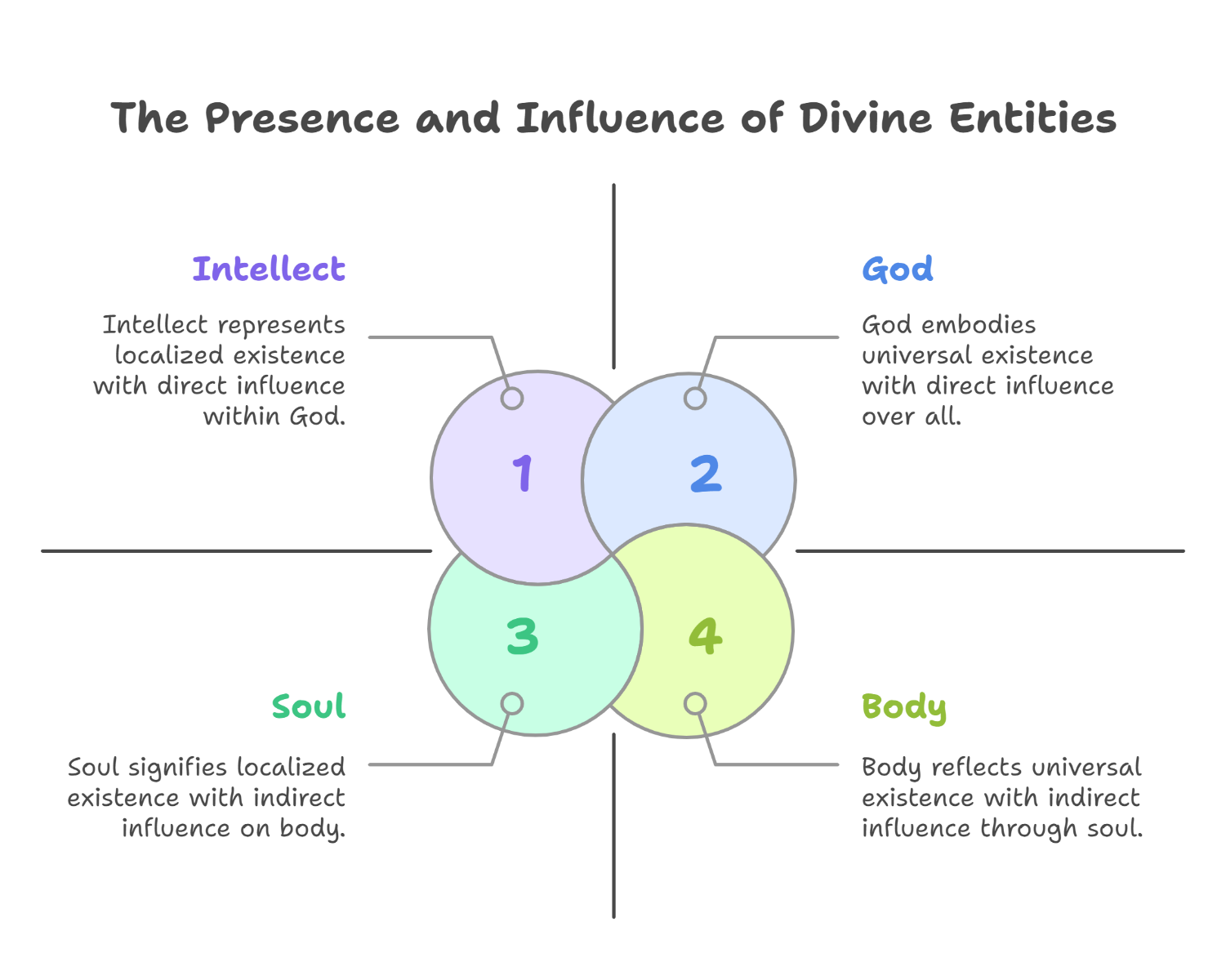 “…God is everywhere because he is nowhere, and this is also true of intellect and soul: for each of these is everywhere because each is nowhere. But God indeed is everywhere and now here with respect to all things which are posterior to him; and he alone is such as he is, and such as he wills himself to be. Intellect is in God, but is everywhere and now where, with respect to the natures posterior to it. And soul is in God and intellect, and is everywhere and nowhere, [ or with respect to] body… For if indeed he was alone everywhere, he would be all things and in in all, but since he is also nowhere, all things are produced through him, and are contained in him, because he is everywhere. They are however different from him, because he is nowhere….and soul is neither body nor in body, but is the cause of body because being everywhere it is also nowhere, with respect to body, and this progression of things in the universe extends as far as to that which is neither able to be at once everywhere nor at once nowhere but partially participates of each of these…”. (Sentq. 31)
Gen AI interpretation of Porphyry of Tyre's Sentences 31. A philosophical text on divine manifestation and Neoplatonic theories of God
23
Elicit Scholar: Finding the Necessary Information
Here's how Elicit integrates RAG into its functionalities:
Extensive Academic Database Access: Elicit searches across a vast repository of over 125 million academic papers sourced from the Semantic Scholar corpus, covering all academic disciplines. 
Data Extraction and Summarization: Beyond retrieval, Elicit can extract specific data points from papers and summarize findings, aiding in efficient literature reviews and research synthesis. 
Systematic Reviews and Meta-Analyses: Elicit automates processes like systematic reviews and meta-analyses by retrieving relevant studies and organizing information systematically, facilitating comprehensive research overviews.
24
Publish or Perish: The case of InfraNodus and the Sorcerer's Apprentice
Irina Tursunkulova, Suzanne de Castell, and Jennifer Jenson "Sorcere's Apprentice? Exploring an AI-Driven Tool to Analyze Academic Texts" In Isaias, Pedro, Demetrios G. Sampson, and Dirk Ifenthaler, eds. Artificial Intelligence for Supporting Human Cognition and Exploratory Learning in the Digital Age. Cognition and Exploratory Learning in the Digital Age. Cham: Springer Nature Switzerland, 2024.
Researchers now must contend with a burgeoning and indeed, viral pandemic of publication, including publication of academic research and scholarship so extensive that, even with the most cursory ‘scoping out’ kind of reading, it exceeds the capabilities of a human lifespan, let alone a doctoral fellowship...It seemed reasonable to look to AI for help, however we found InfraNodus neither accurate nor, therefore, useful.
25
My rules: K.D.U.A
26
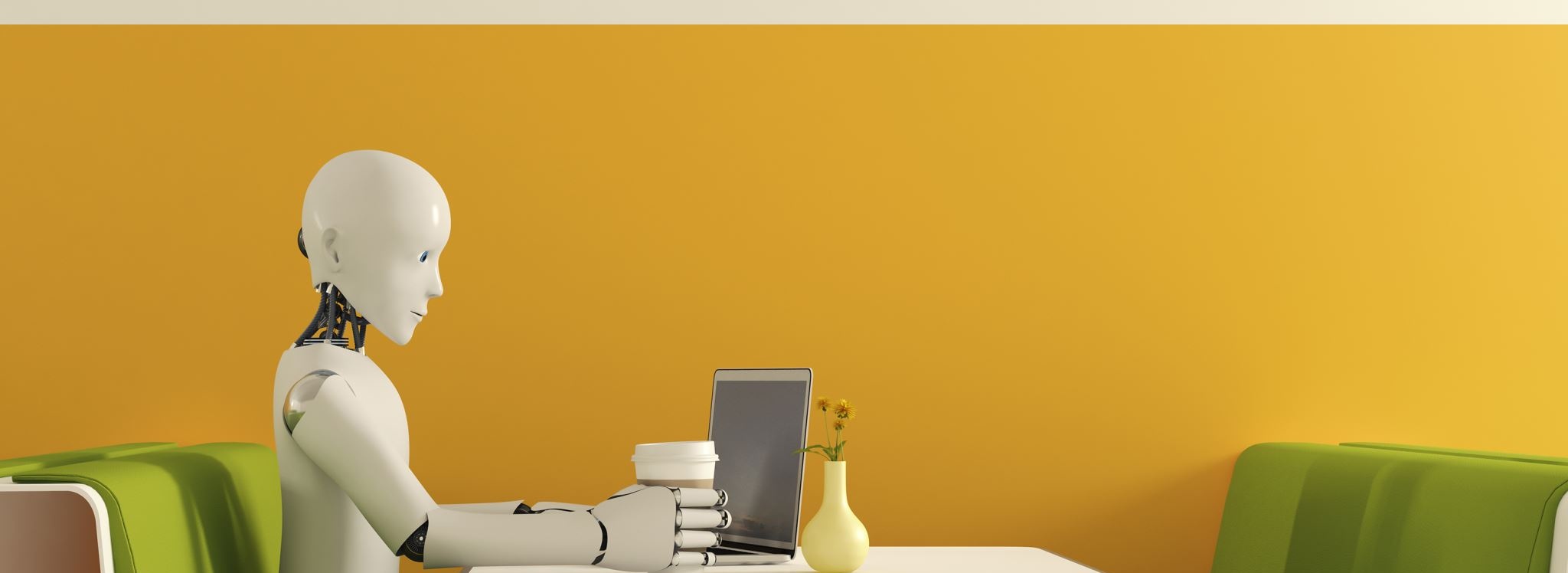 "However, perhaps the very idea of a ‘new status quo’ should be challenged? The COVID-19 pandemic created a situation where many traditional face-to-face educational practices became obsolete, instigating an unprecedented pace of development in online, hybrid, and digital pedagogies (Vargo et al., 2021). In 2024, we are experiencing another seismic shift in education with the growth of GenAI. Perhaps, then, there are no ‘static’ moments. Instead, we simply need to accept the wisdom of Heraclitus that the only constant in life, and in education, is change."
Pedagogy and Policy in a brave new world: a case study on the development of generative AI literacy at the University of Liverpool by Samuel Saunders, Ceridwen Coulby, and Rob Lindsay in Beckingham, Sue, Jenny Lawrence, Stephen Powell, and Peter Hartley, eds. Using Generative AI Effectively in Higher Education: Sustainable and Ethical Practices for Learning, Teaching and Assessment. London: Routledge, 2024.
27
Thank you
tiana.blazevic@adelaide.edu.au
Connect on LinkedIn
Visit the Neurodiversity Project